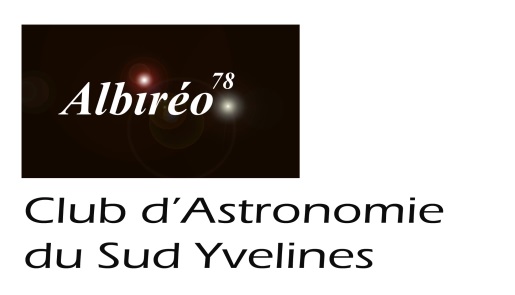 Tour de Table – 24/10/2015
Attentes des membres :

Sortie du club (cf. proposition)

Connaissance du ciel , des constellations. Utilisation de Stellarium.
Expériences
Bases de l'optique / fonctionnement des instruments.Ateliers :						Ateliers déjà prévus :
	Atelier spécial collimation.				Débutants	Atelier mise en station				Pixinsight débutants	Observation solaire / pique nique solaire		Pixinsight confirmés	Atelier utilisation / réglage de PHD	Atelier photographie de l'ISS
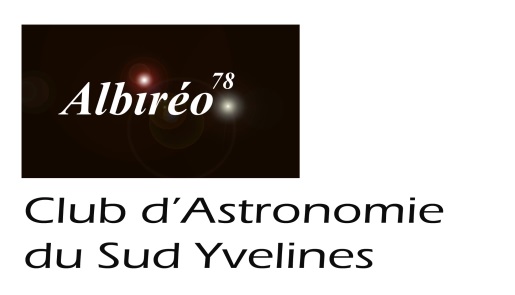 Exemple de sujets 2014-2015
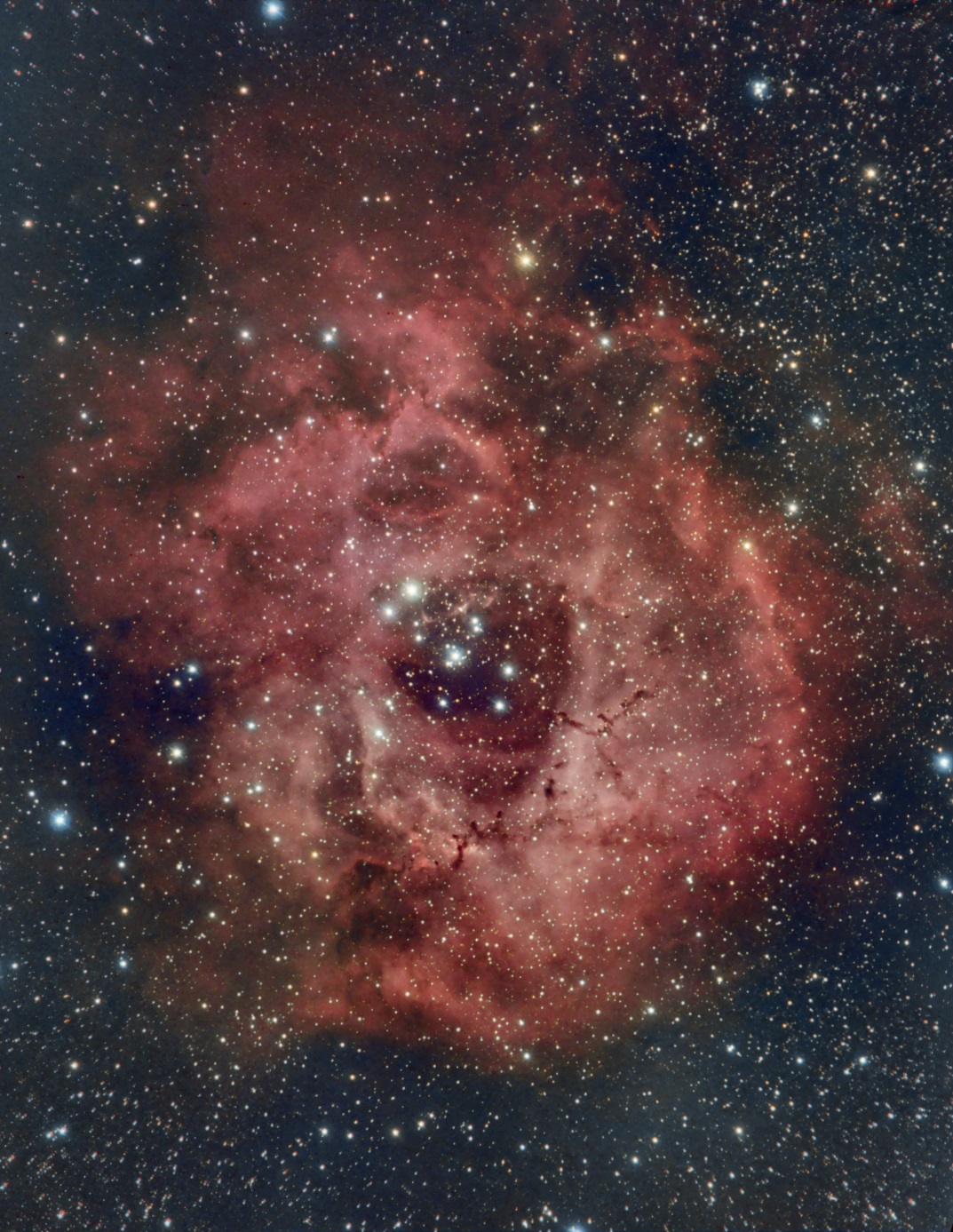 Photo collaborative
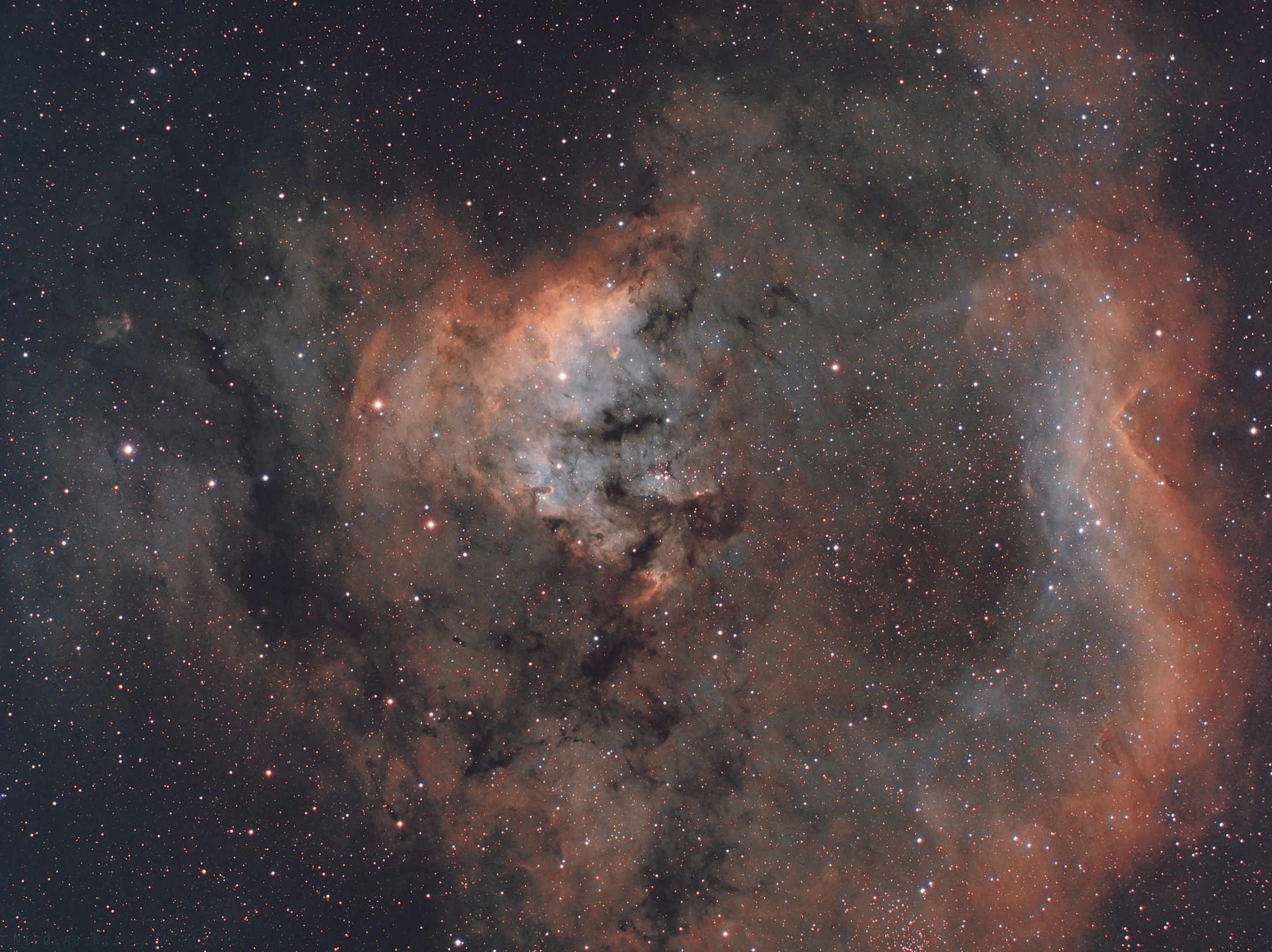 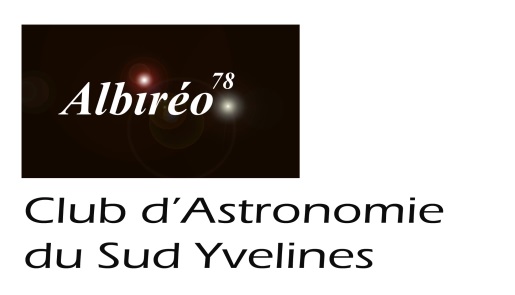 Exemple de sujets 2014-2015
Photo collaborative
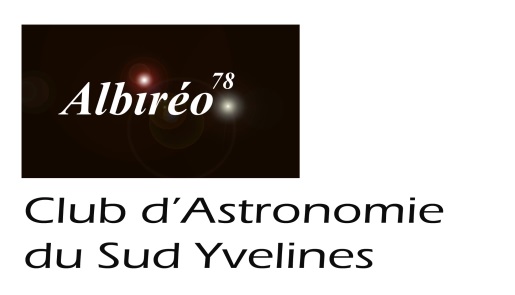 Exemple de sujets 2014-2015
Agrément TJMS (60cm) de Buthiers
Participation aux WERA
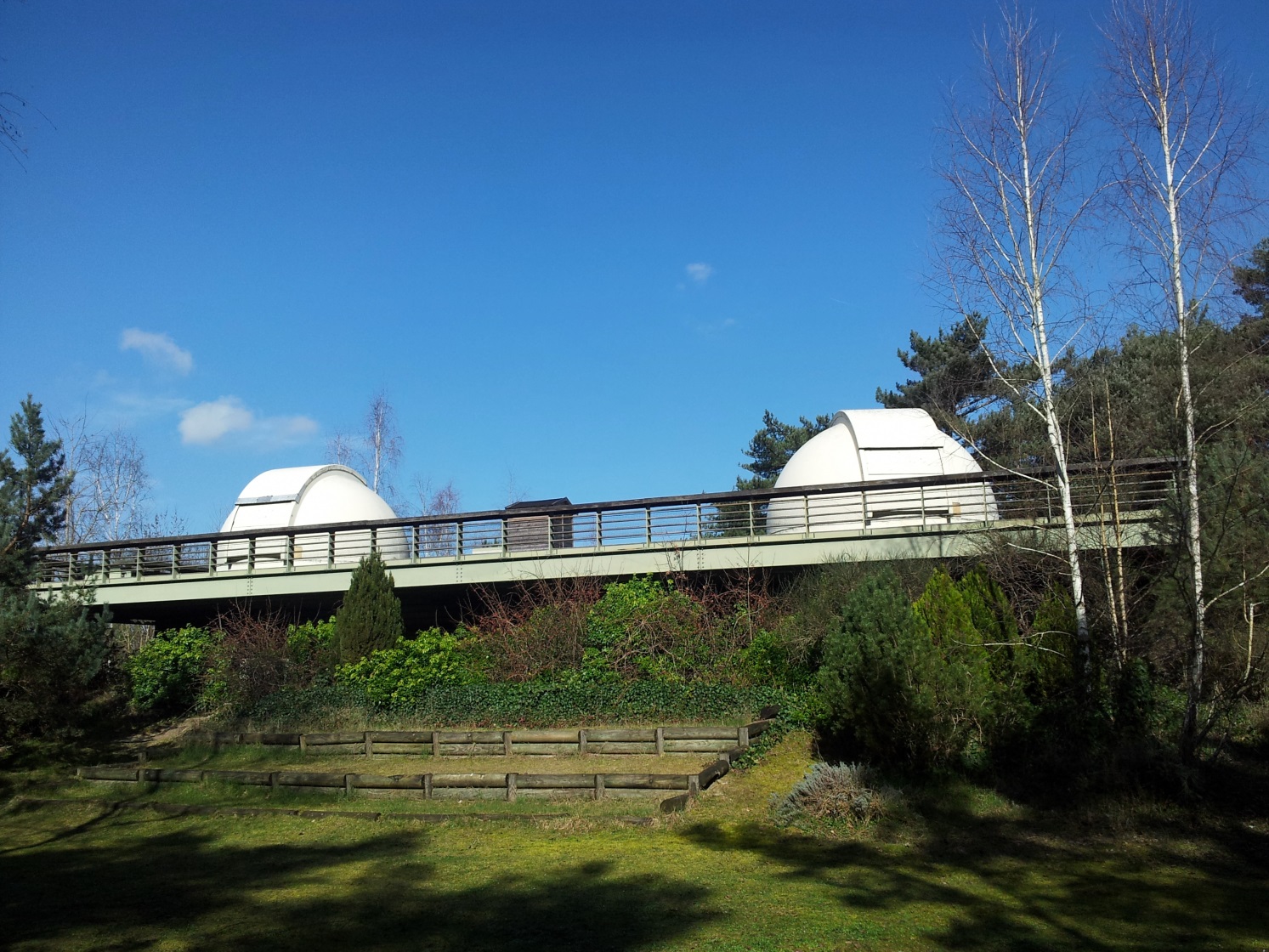 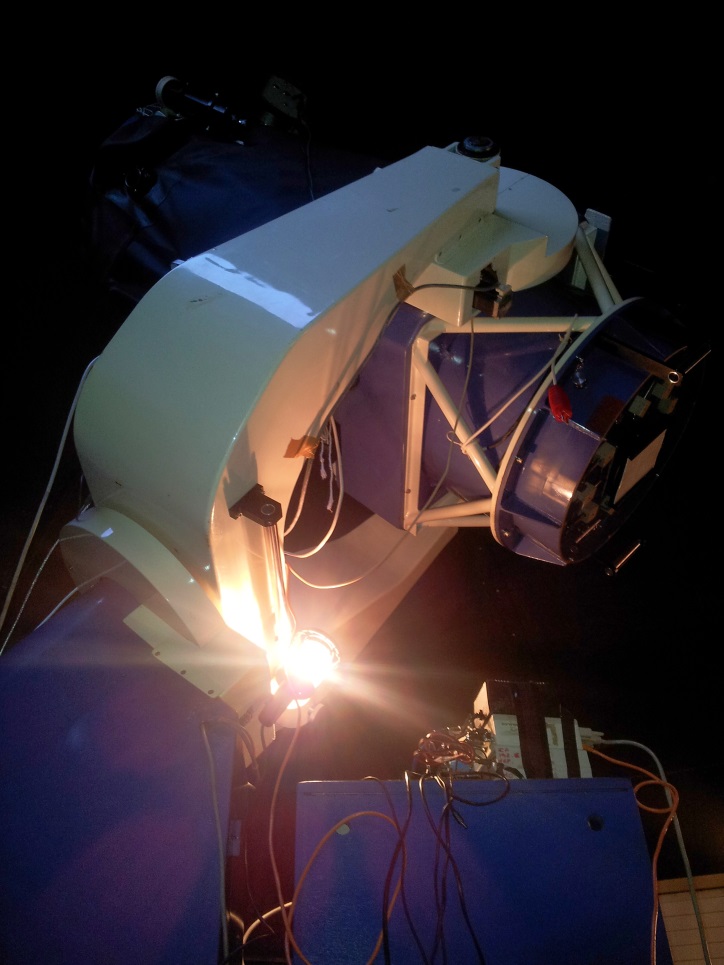 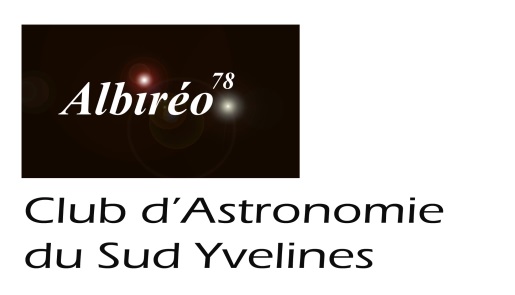 Exemple de sujets 2014-2015
Recherche d’Exoplanètes
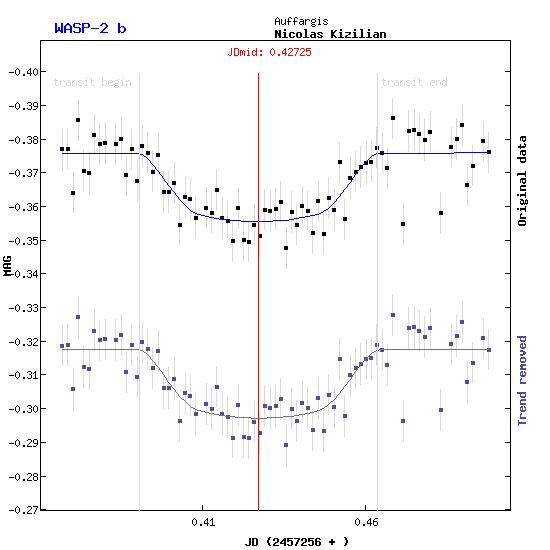 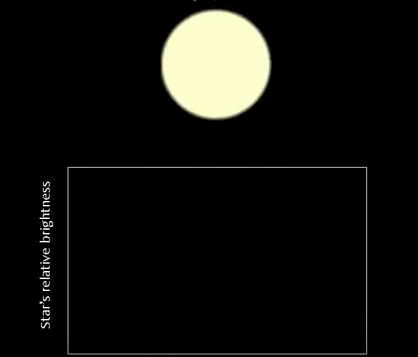 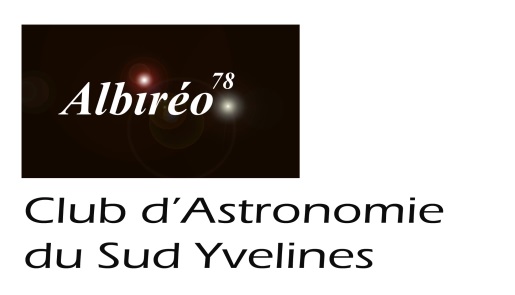 Exemple de sujets 2014-2015
Expériences
Evènements astronomiques
Mesure de la baisse de luminosité
Lors de l’éclipse de soleil du 2
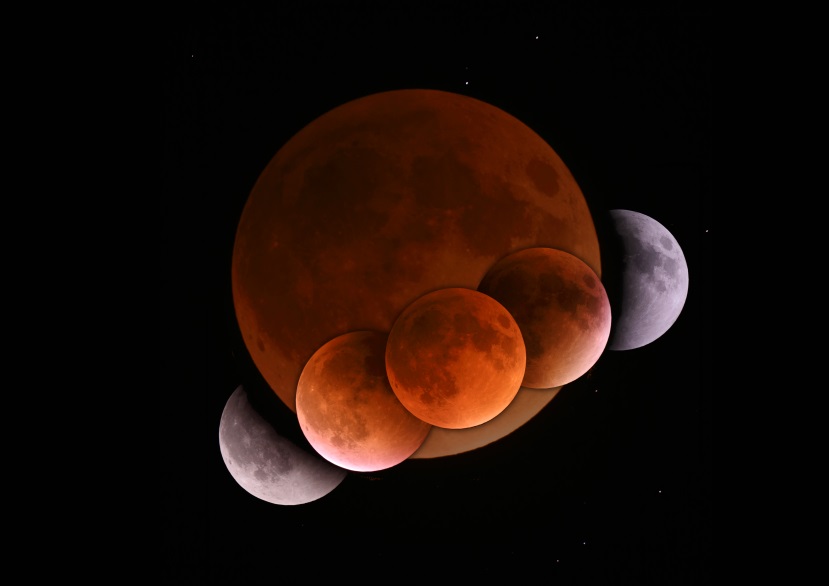 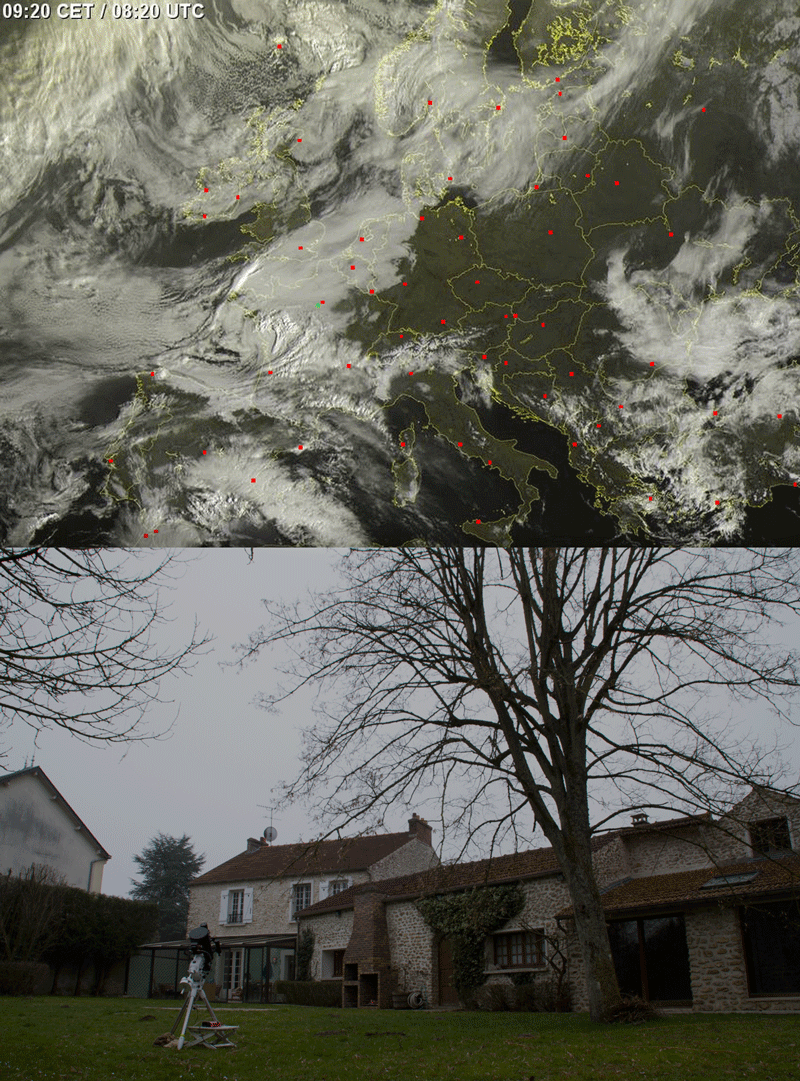 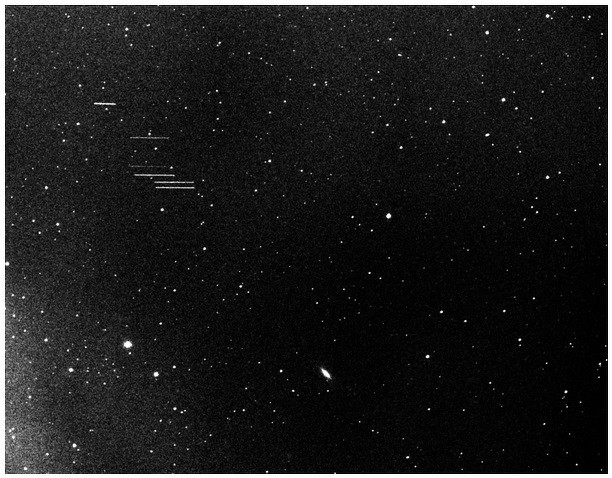 Mesure de la période
de rotation de la Terre
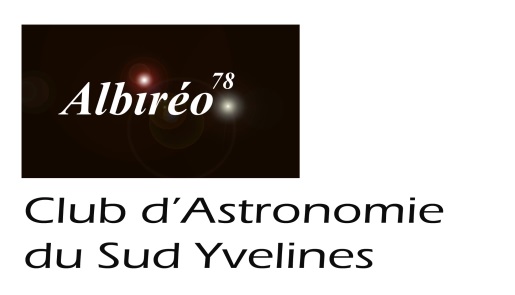 Exemple de sujets 2014-2015
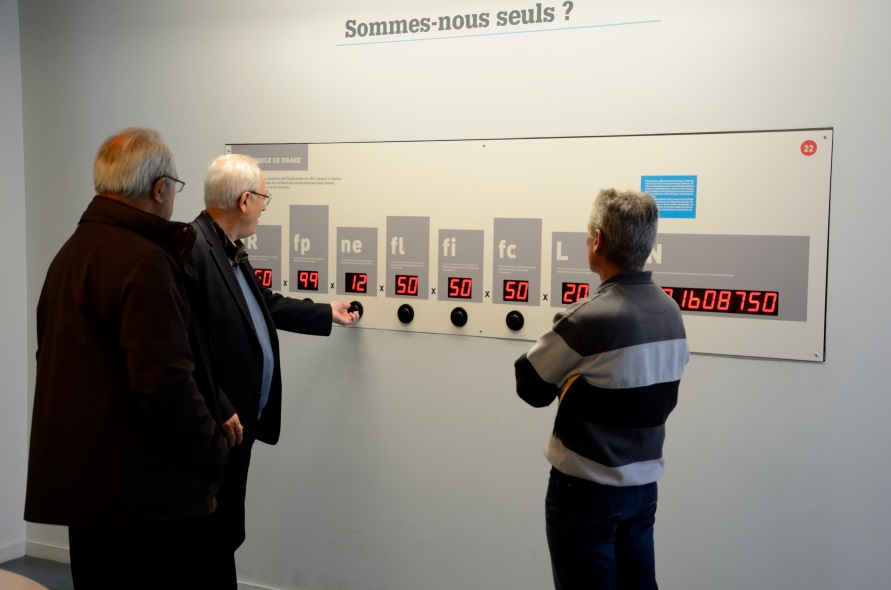 Sortie : visite de l’observatoire de Nancay
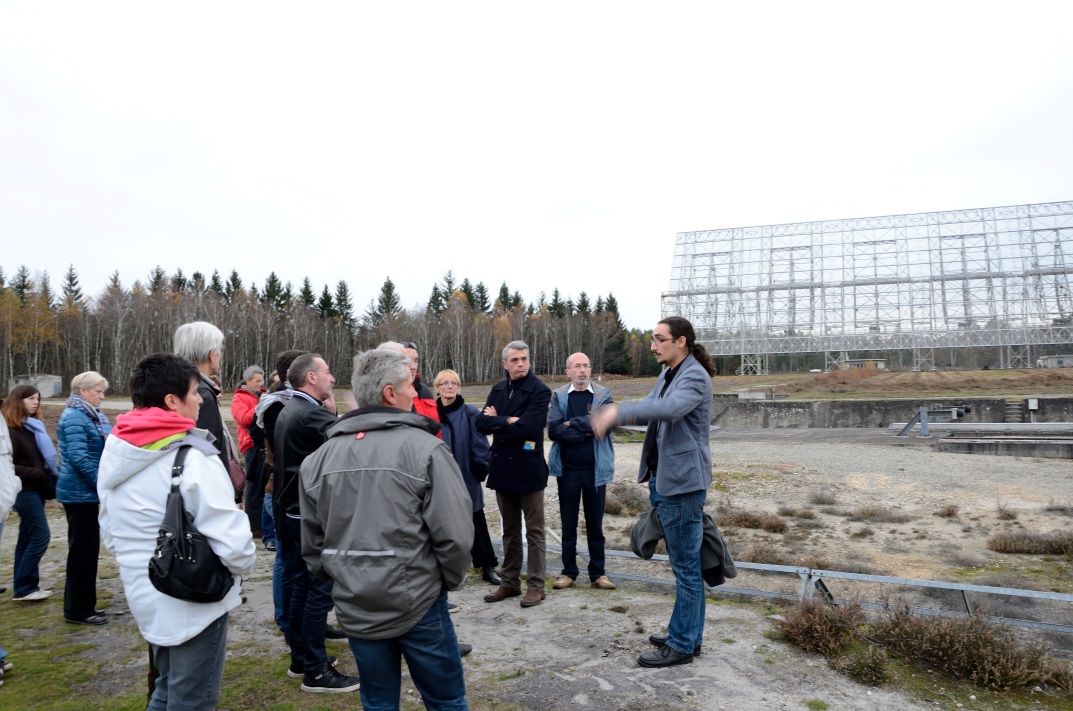 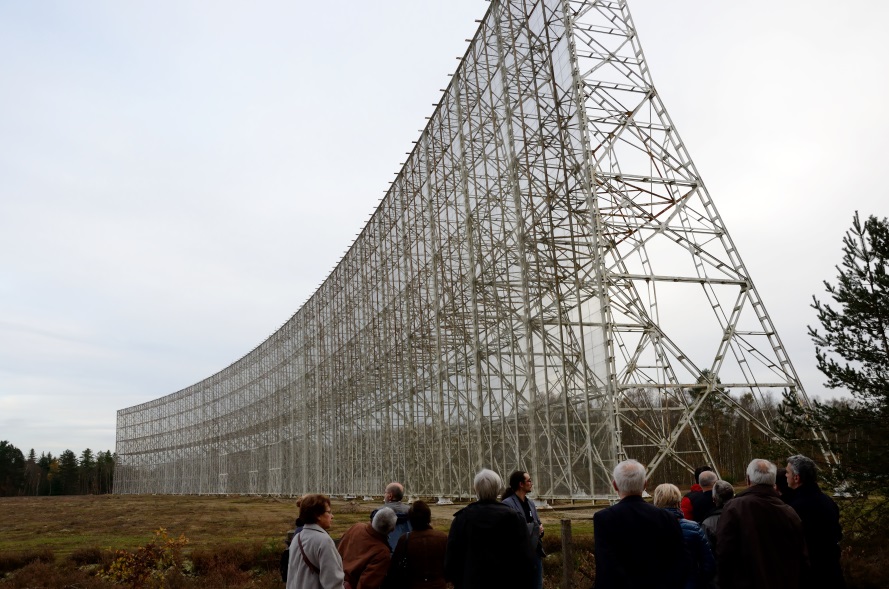 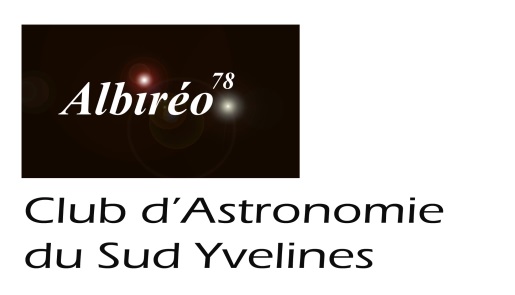 Exemple de sujets 2014-2015
Propositions de sorties pour 2015 : faites vos suggestions
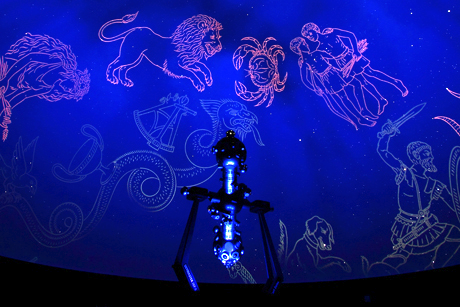 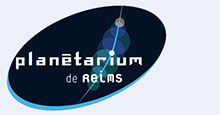 Planétarium historique (Zeiss)
Petit musée
Observatoire de Beine-Nauroy
Trajet : 2h30
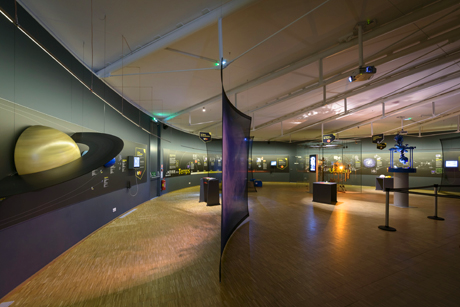 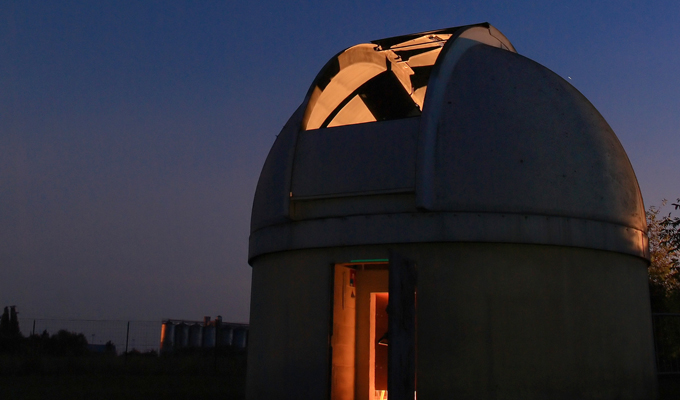 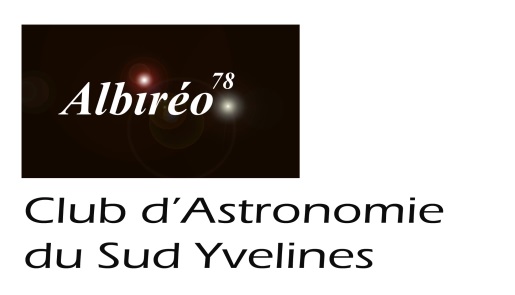 Exemple de sujets 2014-2015
Maîtrise des logiciels
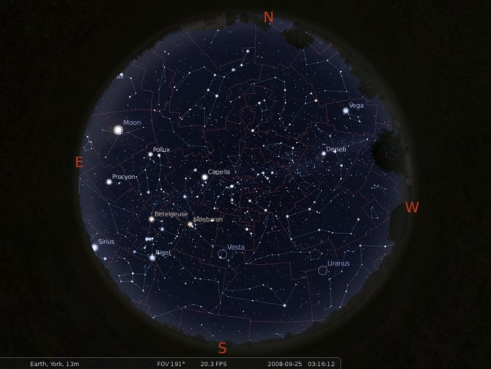 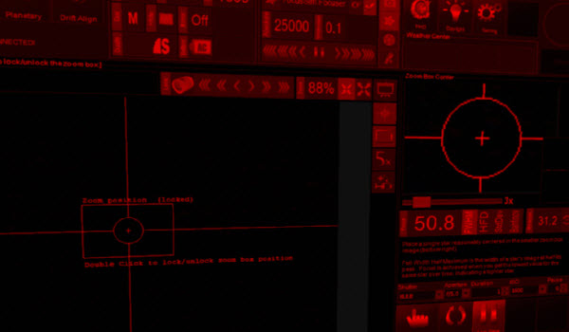 Stellarium/Eqmod
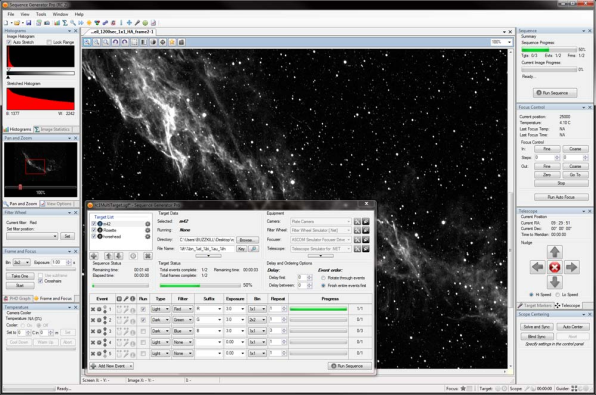 Backyard EOS
Etc…
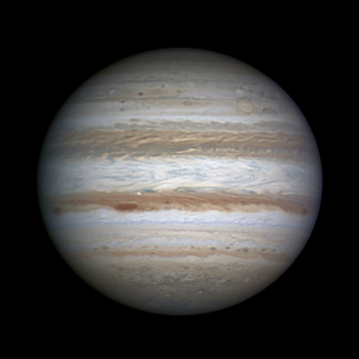 Sequence Generator Pro
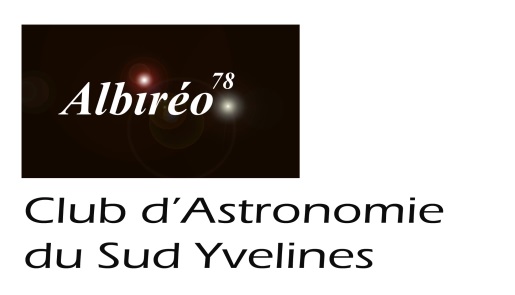 Exemple de sujets 2014-2015
Le coin « bricolage »
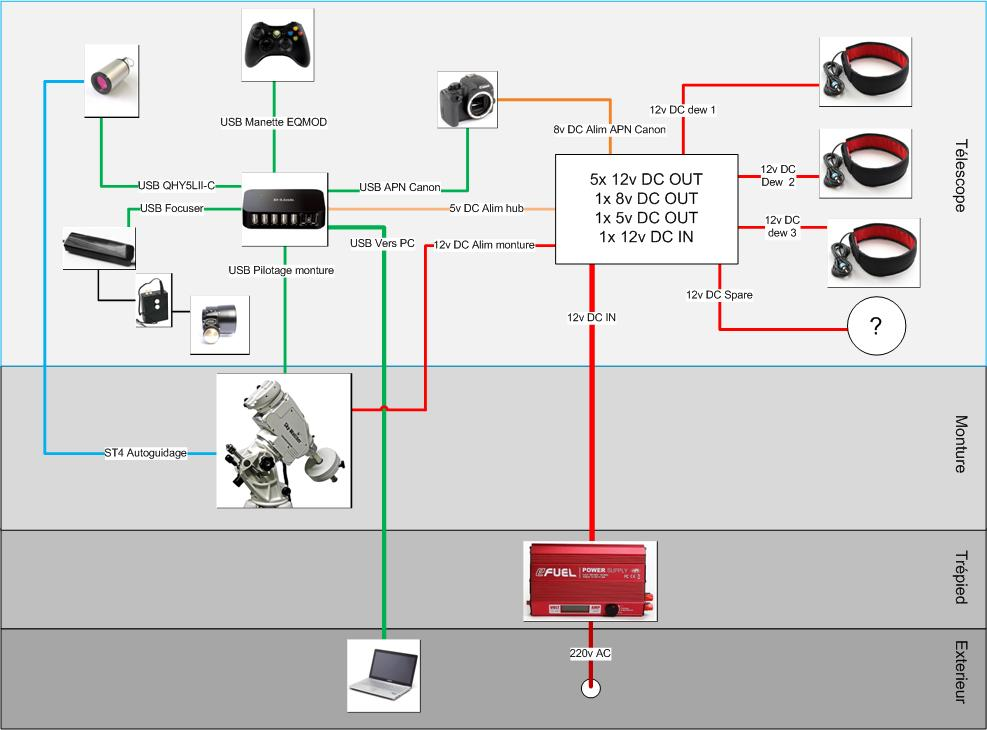 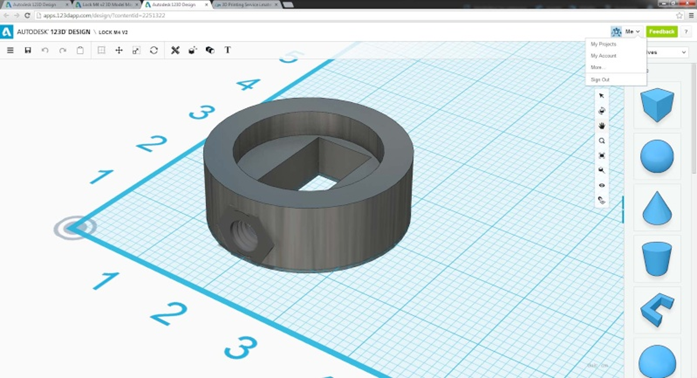 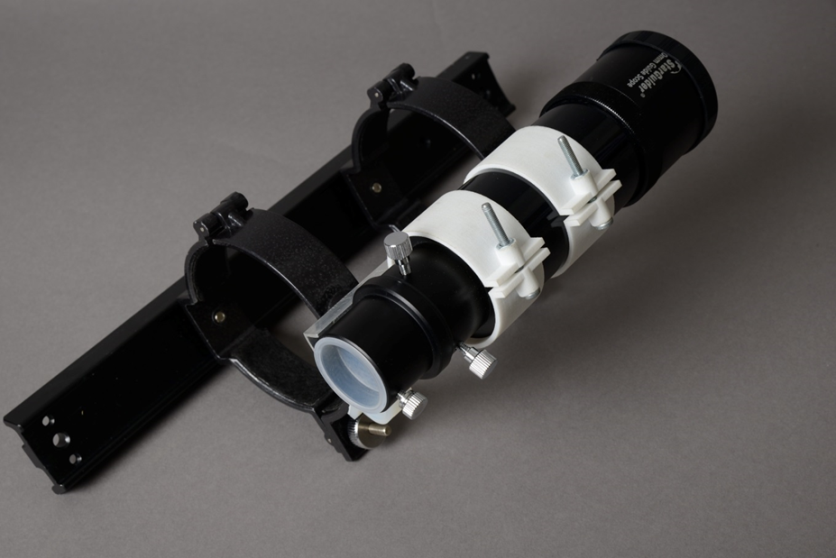 Optimisation
de setup
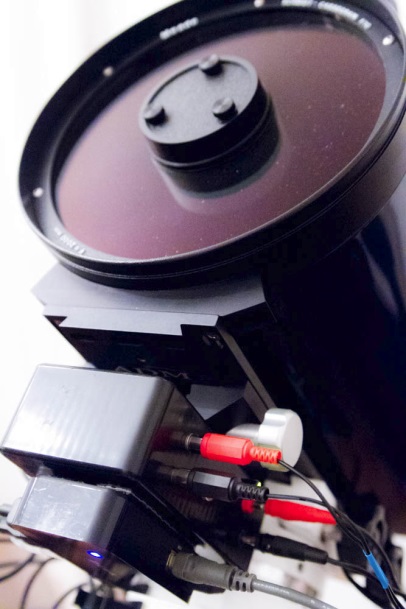 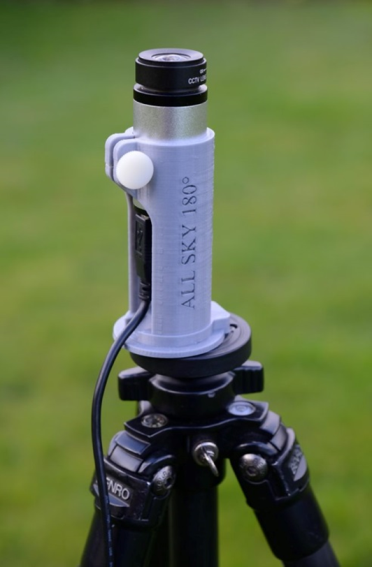 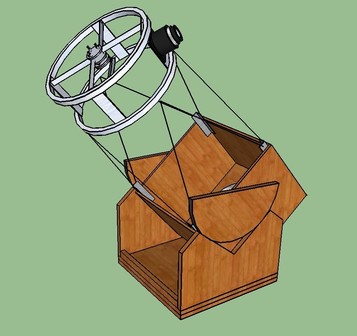 Impression 3D
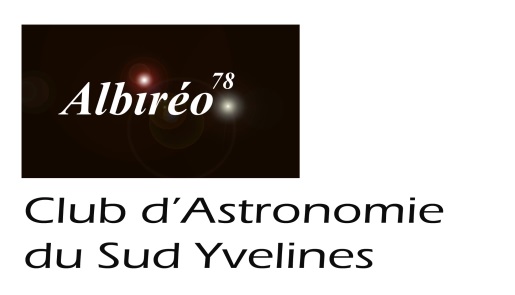 Exemple de sujets 2014-2015
Animations Public
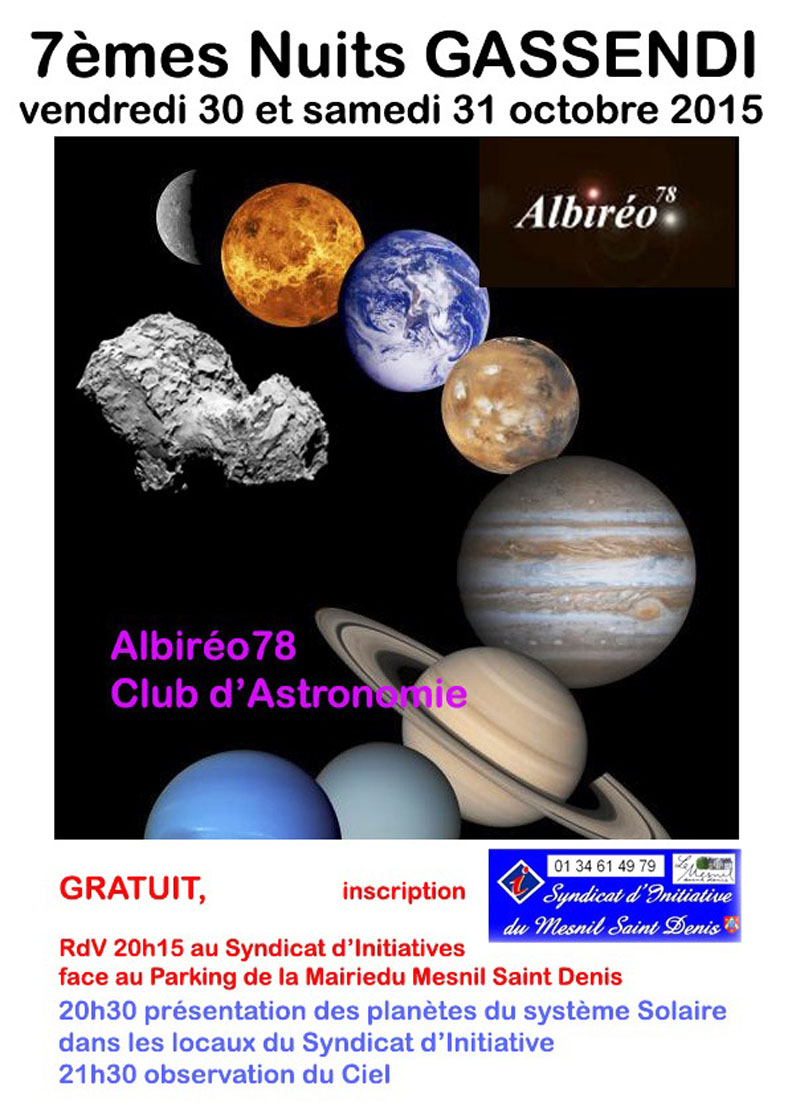 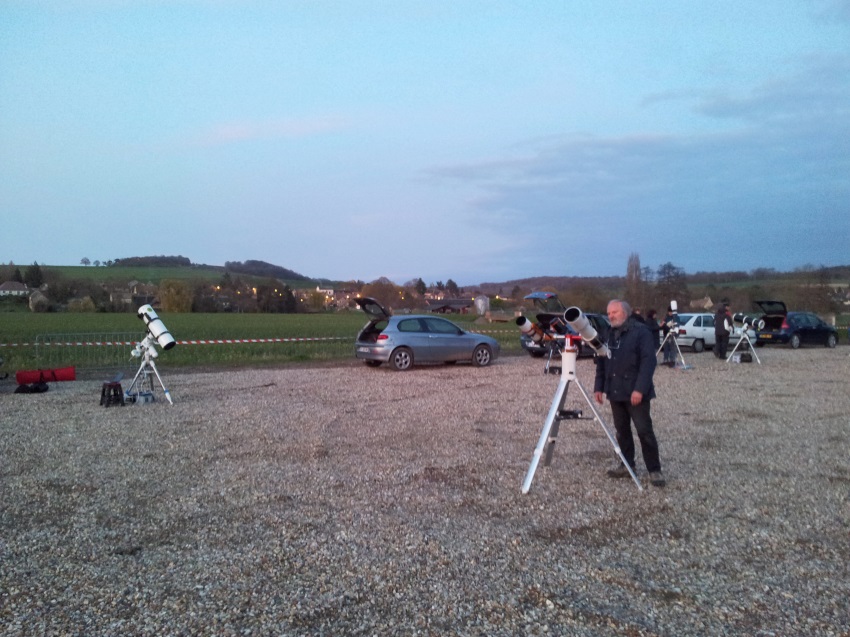 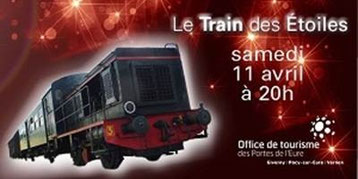 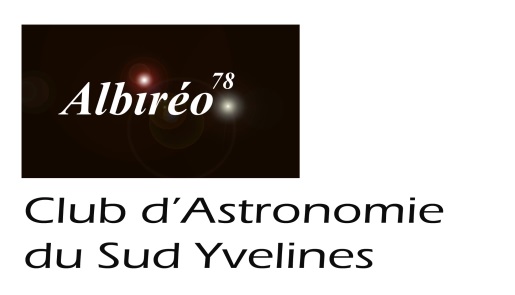 Exemple de sujets 2014-2015
Séjours et WE du club
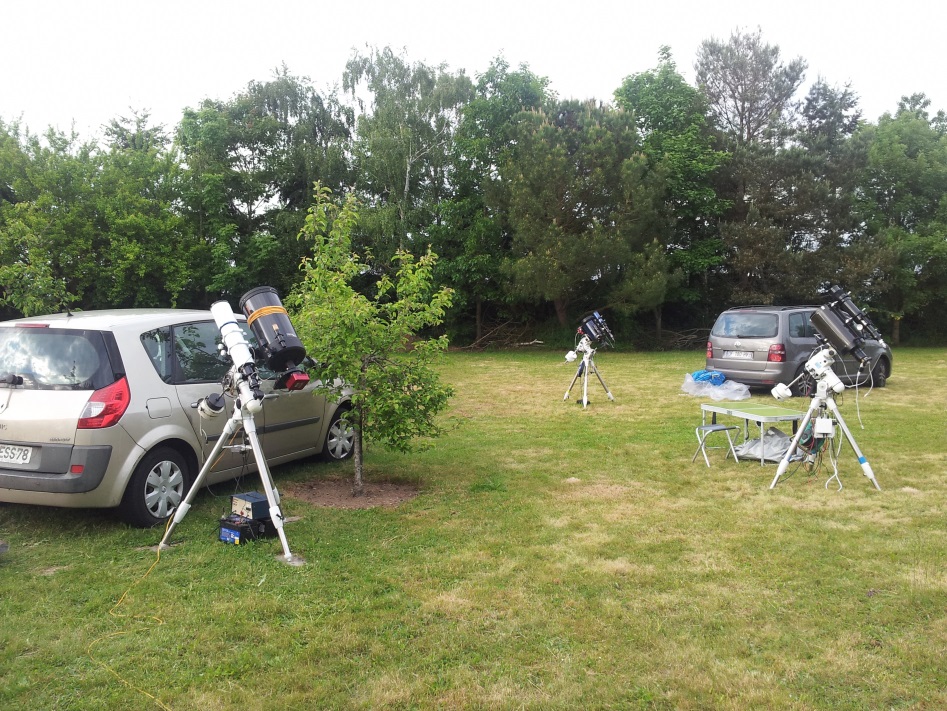 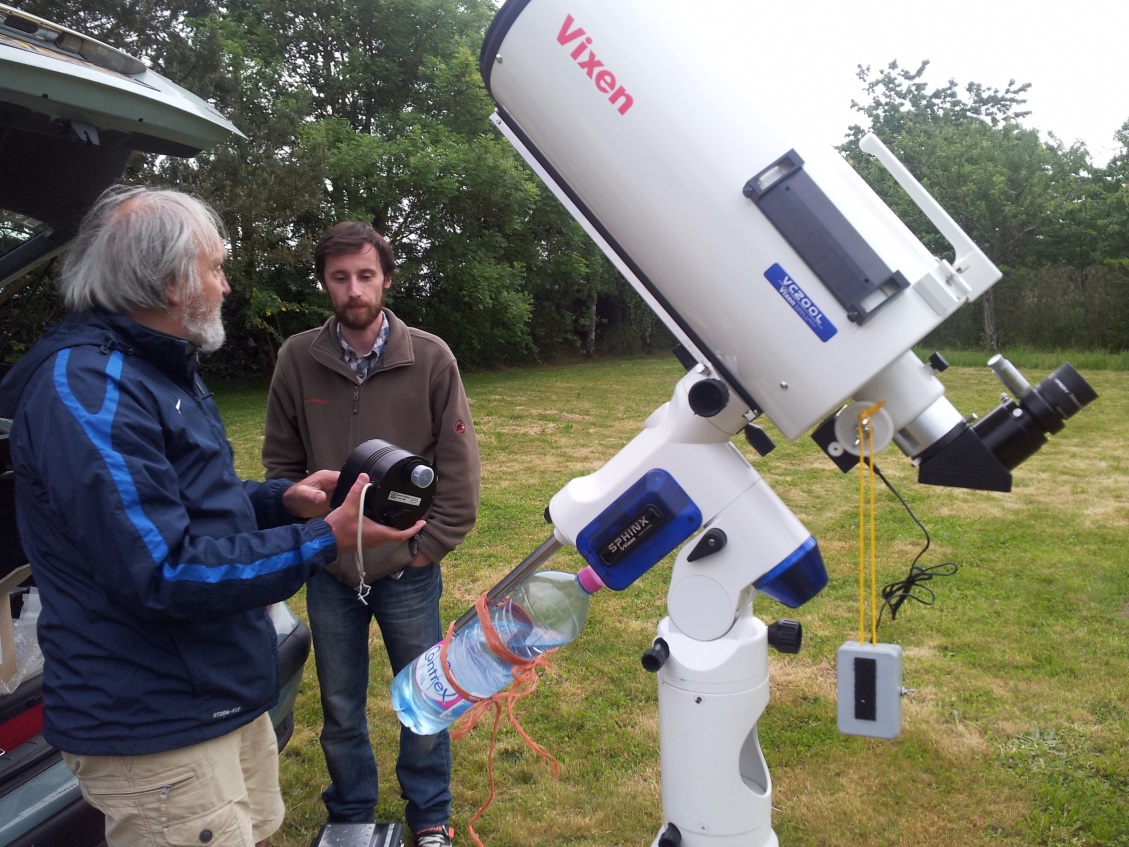